The Curious CaseofMicahandHis Idols
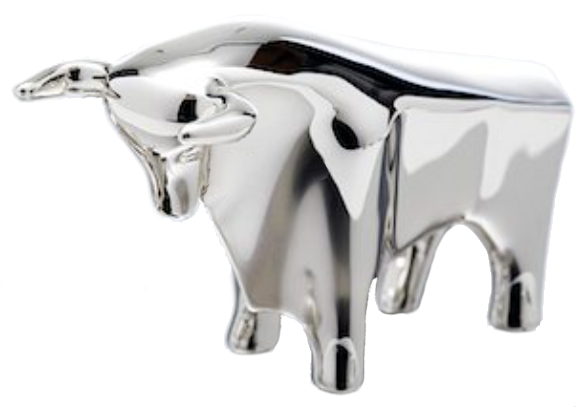 Judges 17
[Speaker Notes: Introduction:
The times of the Judges were times of lawlessness among God’s people.
There was no king, and no nationwide enforcement of the Laws of God.
The people remained faithful to God after being given the Land of  Canaan
This faithfulness remained until the death of Joshua, and the elders of the people who outlived him
However, after this….
(Judges 2:11-12), “Then the children of Israel did evil in the sight of the Lord, and served the Baals; 12 and they forsook the Lord God of their fathers, who had brought them out of the land of Egypt; and they followed other gods from among the gods of the people who were all around them, and they bowed down to them; and they provoked the Lord to anger.”
God punished them, but did not forget them.  After a period of chastisement…
(2:16-19), “Nevertheless, the Lord raised up judges who delivered them out of the hand of those who plundered them. 17 Yet they would not listen to their judges, but they played the harlot with other gods, and bowed down to them. They turned quickly from the way in which their fathers walked, in obeying the commandments of the Lord; they did not do so. 18 And when the Lord raised up judges for them, the Lord was with the judge and delivered them out of the hand of their enemies all the days of the judge; for the Lord was moved to pity by their groaning because of those who oppressed them and harassed them. 19 And it came to pass, when the judge was dead, that they reverted and behaved more corruptly than their fathers, by following other gods, to serve them and bow down to them. They did not cease from their own doings nor from their stubborn way.”
From Deborah to Samuel, the judges ruled in Israel.  However, there were times, between the judges, that anarchy reigned.
Our text describes the actions of a man named Micah, during one of these times.
In fact, our text describes Micah’s decisions in that very way.
(17:6), “In those days there was no king in Israel; everyone did what was right in his own eyes.”]
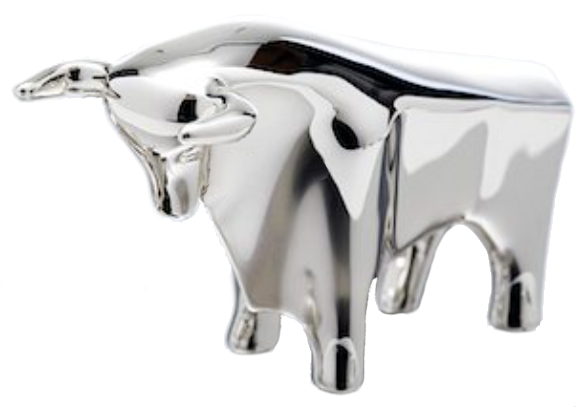 Micah and  His Idols
He stole 1,100 shekels of silver from               his mother (17:2)
He established an altar for worship, utilizing idols, and initially his son as priest (17:4-6)
He persuaded a Levite from Bethlehem to stay with him, and replace his son as priest (17:7-13)
[Speaker Notes: Who was Micah?
Identified as a man from the mountains of Ephraim
The time can not easily be determined.  We only know that is was during the time of the judges of Israel (no king, vs. 6)
And that it was a time of anarchy.  “Everyone did what was right in his own eyes.”
What Micah Did:
Stole 1,100 shekels of silver from his mother (17:2)
He expressed remorse, and returned the silver
His mother blessed him, and spent 200 of the shekels making idols for Micah
(17:4), “Then his mother took two hundred shekels of silver and gave them to the silversmith, and he made it into a carved image and a molded image; and they were in the house of Micah.”
Micah Established an altar for worship, utilizing idols, and his son as priest (17:4-6)
A shrine, with an ephod and the household idols from his mother
Ephod – an outer garment, consecrated for use by a priest in his work
Note:  Consecrating his son as priest was a clear violation of the Law of Moses
(Deuteronomy 21:5), “Then the priests, the sons of Levi, shall come near, for the Lord your God has chosen them to minister to Him and to bless in the name of the Lord…”
(Hebrews 5:4), “And no man takes this honor to himself, but he who is called by God, just as Aaron was.”
Persuaded a Levite from Bethlehem to stay with him and replace his son as priest (17:7-13)
The Levite was journeying, looking for a place to settle
Micah obviously knew that priests lawfully came from the tribe of Levi
He hired the man to be his personal priest! For 10 shekels per year, plus room, board and clothing.
(17:12), “So Micah consecrated the Levite, and the young man became his priest, and lived in the house of Micah.”
Note: The worship offered was not exclusively pagan.  Micah had been influenced by idolatry, but was still seeking to serve Jehovah. (Though in a willful fashion).
(17:13), “Then Micah said, “Now I know that the Lord will be good to me, since I have a Levite as priest!”
He convinced himself that God would be pleased, even though he had in many ways desecrated the worship he offered to God.
Just because he was sure “Now I know” didn’t mean it was true!
The Narrative continues into the 18th chapter
600 men from the tribe of Dan stole the idols, the images and the ephod from Micah, and persuaded the priest to come and be a priest for them.
(18:19-20), “And they said to him, “Be quiet, put your hand over your mouth, and come with us; be a father and a priest to us. Is it better for you to be a priest to the household of one man, or that you be a priest to a tribe and a family in Israel?” 20 So the priest's heart was glad; and he took the ephod, the household idols, and the carved image, and took his place among the people.”
When Micah hunted them down, they threatened him, and because they were too strong, Micah had to leave, losing all he had established.
For the entire time the tabernacle remained in Shiloh, the Danites worshipped the idols, and had the Levite and his sons as priests among them.
An example of the spread of false (uninformed) religion.  Consider other examples of the same.]
The Dangers of Uninformed Religion
Every man pleasing self rather than God (17:6) Col. 3:17
Spiritual, but not religious                     (2 Cor. 5:9-11)
Homosexuality   (Rom. 1:26-27,32)
Will worship                (1 Sam. 13:13-14)
Women in the pulpit (1 Cor. 14:34)
False organization    of the church              (Acts 20:28)                (1 Pet. 5:1-4)
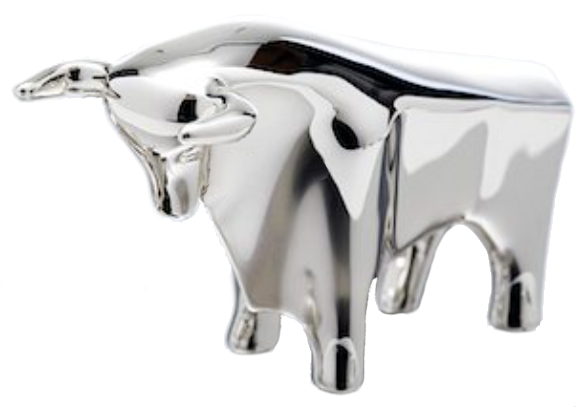 [Speaker Notes: Dangers of Uninformed Religion (Every man doing what was right in his own eyes)
(17:6), “In those days there was no king in Israel; everyone did what was right in his own eyes.”
Remember, In a few short years, Israel had rejected the pure worship of God and devotion to His law
(Judges 2:11-12), “Then the children of Israel did evil in the sight of the Lord, and served the Baals; 12 and they forsook the Lord God of their fathers, who had brought them out of the land of Egypt; and they followed other gods from among the gods of the people who were all around them, and they bowed down to them; and they provoked the Lord to anger.”
God has always required obedience and respect
(Leviticus 19:3) [After God killed Nadab and Abihu for desecrating true worship], “And Moses said to Aaron, “This is what the Lord spoke, saying: ‘By those who come near Me I must be regarded as holy; and before all the people I must be glorified.’ ”
This remains true today!
(Colossians 3:17), “And whatever you do in word or deed, do all in the name of the Lord Jesus, giving thanks to God the Father through Him.”

What has happened when men began to do what was right in their own eyes in the Christian faith?
[CLICK] They have tailored religion to suit them.  Every man pleasing himself rather than God
You have heard the phrase, “I am spiritual, but not particularly religious”?
This is being spiritual, without being accountable.
Smorgasborg religion, taking what you want out of each “faith.” Rejecting what doesn’t suit you.
Instead, we must acknowledge that we are accountable to the Christ, and must serve Him as He desires!
(2 Corinthians 5:9-11), “Therefore we make it our aim, whether present or absent, to be well pleasing to Him. 10 For we must all appear before the judgment seat of Christ, that each one may receive the things done in the body, according to what he has done, whether good or bad. 11 Knowing, therefore, the terror of the Lord, we persuade men; but we are well known to God, and I also trust are well known in your consciences.”
[CLICK] They have embraced what is an abomination to God! (Homosexuality)
Among others, these churches have embraced homosexuals into the clergy in the last several decades:  United Church of Christ; Evangelical Lutheran Church; Presbyterian Church; Episcopal Church of the United States; Disciples of Christ (Christian Church); Church of Scotland; Church of England; Church of Sweden; Church of Norway; Church of Denmark; Church of Iceland; Methodist Church in Britain
Even churches that refuse to ordain homosexuals nevertheless in the main accept practicing homosexuals into their fellowship.
What does God’s word say about homosexuality?
(Romans 1:26-27,32), “For this reason God gave them up to vile passions. For even their women exchanged the natural use for what is against nature. 27 Likewise also the men, leaving the natural use of the woman, burned in their lust for one another, men with men committing what is shameful, and receiving in themselves the penalty of their error which was due…” (32), “…those who practice such things are deserving of death.”
(1 Corinthians 6:9-10), “Do you not know that the unrighteous will not inherit the kingdom of God? Do not be deceived. Neither fornicators, nor idolaters, nor adulterers, nor homosexuals, nor sodomites, 10 nor thieves, nor covetous, nor drunkards, nor revilers, nor extortioners will inherit the kingdom of God.”
[CLICK] They have embraced worship that pleases and suits them, rather than making their appeal to scripture:
Among other innovations, churches have embraced:  Special feast days and holidays; the Burning of incense; Liturgies; Instrumental Music; Choirs; Special vestments worn by clergy; Use of Holy water; Infrequent observance of the Lord's Supper; Praise bands; Prayer labyrinths; Interpretive Dance; Mourner's bench, etc.
(1 Samuel 13:13-14), [At Samuel’s delay, Saul took it upon himself to offer a burnt offering to God, which he was not authorized to do], “And Samuel said to Saul, “You have done foolishly. You have not kept the commandment of the Lord your God, which He commanded you. For now the Lord would have established your kingdom over Israel forever. 14 But now your kingdom shall not continue. The Lord has sought for Himself a man after His own heart, and the Lord has commanded him to be commander over His people, because you have not kept what the Lord commanded you.”
Consider that Saul initially felt justified in what he did.
(13:11-12), “And Samuel said, “What have you done?” Saul said, “When I saw that the people were scattered from me, and that you did not come within the days appointed [7 days], and that the Philistines gathered together at Michmash, [distressing the people, vs. 6] 12 then I said, ‘The Philistines will now come down on me at Gilgal, and I have not made supplication to the Lord.’ Therefore I felt compelled, and offered a burnt offering.”
His rationale did not accord with God’s will.  Presumption brings sin!
The same is true today!
(John 4:24), “God is Spirit, and those who worship Him must worship in spirit and truth.”
[CLICK] They have brought feminist ideals into the church, advocating that women serve as preachers and bishops.
It has long been the practice of many denominations to allow for these things.
However, did you know that some “churches of Christ” are now doing the same?
Consider an article from February 2020, that appeared in the Christian Chronicle Newspaper:

Culver Palms church of Christ (W Los Angeles) (Woman elder)
Manhattan church of Christ (Woman evangelist)

Culver Palms church
"In 1998, the congregation added an “inclusive” service that allowed women to serve communion, lead singing, pray, read Scripture and baptize people. A “traditional” service remained for those uncomfortable with the more progressive approach.

“We had two services for a long time,” said Ron Halbert, another elder. “I used to joke about it — that it was the inclusive service and the exclusive service.”

"Halbert said hermeneutics — particularly the question of whether the Bible is a law book or “a different kind of book” — played a significant role in the church’s transformation."

Still, Jacobs struggled with accepting the elder title.
“This time, it took more praying and more study and more outside counsel,” the mother of three said. “But one morning — really after a sleepless night — the Holy Spirit made it clear that in spite of my doubts and fears, I was to say yes.”

Is the Bible a law book?
(1 Corinthians 16:1), [Concerning the collection], “Now concerning the collection for the saints, as I have given orders to the churches of Galatia, so you must do also.”
(James 1:22-25), “But be doers of the word, and not hearers only, deceiving yourselves. 23 For if anyone is a hearer of the word and not a doer, he is like a man observing his natural face in a mirror; 24 for he observes himself, goes away, and immediately forgets what kind of man he was. 25 But he who looks into the perfect law of liberty and continues in it, and is not a forgetful hearer but a doer of the work, this one will be blessed in what he does.”
Is it not possible for the Holy Spirit to contradict Himself
(1 Corinthians 14:34), “Let your women keep silent in the churches, for they are not permitted to speak; but they are to be submissive, as the law also says.”
(1 Timothy 2:11-14) [Note: Not cultural], “Let a woman learn in silence with all submission. 12 And I do not permit a woman to teach or to have authority over a man, but to be in silence. 13 For Adam was formed first, then Eve. 14 And Adam was not deceived, but the woman being deceived, fell into transgression.”
This is obviously an example of uninformed willfulness.
[CLICK] They have centralized authority in the churches, usurping that authority in violation of God’s will
Examples include the ecclesiastical structure of the Catholic church, mirrored by the Anglican and Episcopal churches; Synods; clerical councils; intercongregational governing bodies’ conventions; denominational headquarters.
Additionally, the Pastor system that is prevalent among evangelicals.
The Bible clearly shows the autonomous independence of each congregation
For example, in Jesus’ letter to the 7 churches
Each congregation has its’ own elders
(Acts 20:28), “Therefore take heed to yourselves and to all the flock, among which the Holy Spirit has made you overseers, to shepherd the church of God which He purchased with His own blood.”
(1 Peter 5:1-4), “The elders who are among you I exhort, I who am a fellow elder and a witness of the sufferings of Christ, and also a partaker of the glory that will be revealed: 2 Shepherd the flock of God which is among you, serving as overseers, not by compulsion but willingly, not for dishonest gain but eagerly; 3 nor as being lords over those entrusted to you, but being examples to the flock; 4 and when the Chief Shepherd appears, you will receive the crown of glory that does not fade away”



How about you?]
Conclusion
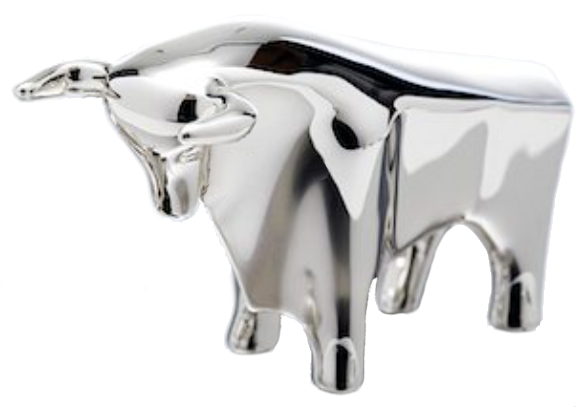 Micah obviously               messed up,                     worshipping in a way       that suited himself,      rather than God.
How about You and Me?
[Speaker Notes: Conclusion:
Micah’s worship was not acceptable to God
He did what was right in his eyes, rather than God’s eyes
What about us?  Are we seeking to serve Him in accord with scripture?
Or, is our worship will worship?
(Matthew 7:21), “Not everyone who says to Me, ‘Lord, Lord,’ shall enter the kingdom of heaven, but he who does the will of My Father in heaven.”]